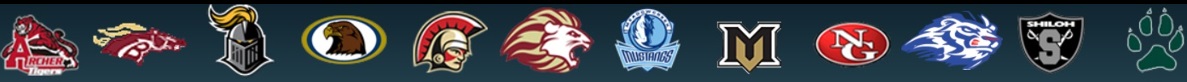 Welcome to the 2022 Gwinnett County
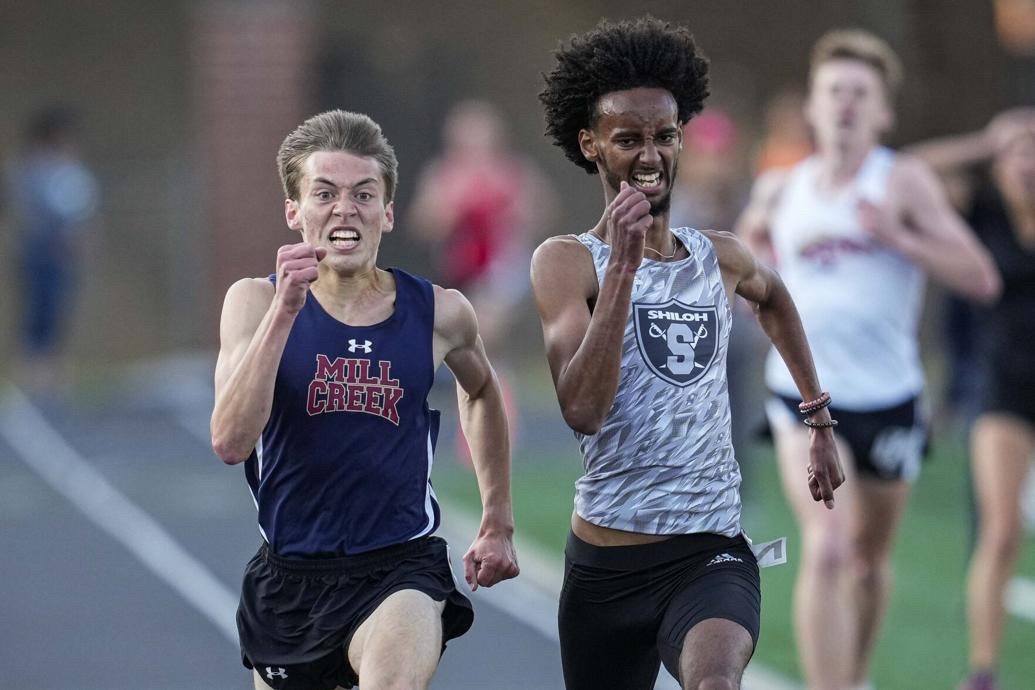 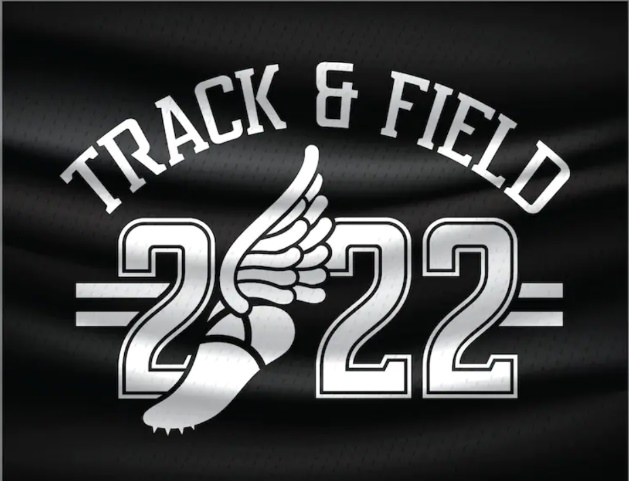 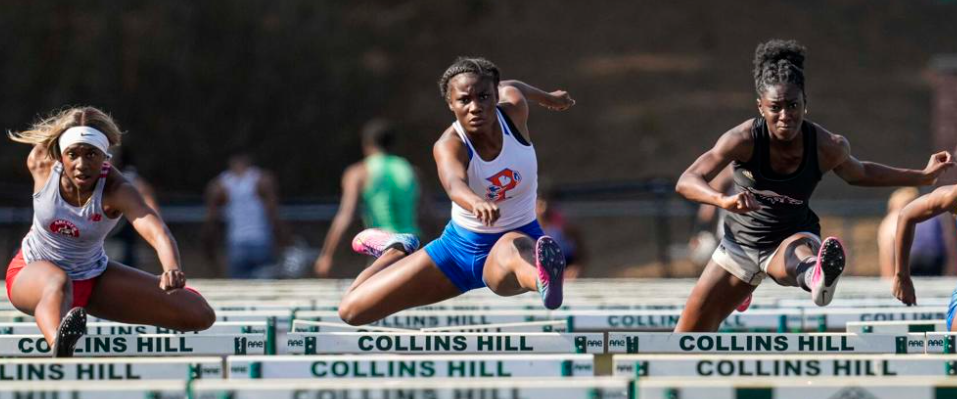 All-County Track & Field Banquet!
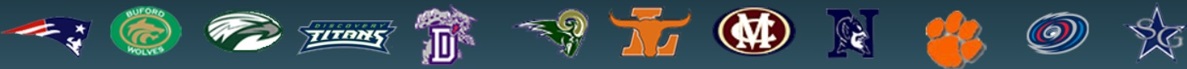 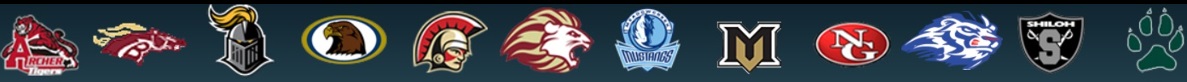 Gwinnett County Track & Field Coaches
WWW.GWINNETTXCTF.COM
GDP ARTICLES / CURRENT SEASON UPDATES
HALLS OF FAME FOR XC & TRACK & FIELD
XC & TRACK & FIELD RECORDS—COUNTY/REGION/STATE/ETC.
WWW.GATFXCCA.ORG
STATE ALL-TIME LISTS/NATIONAL/OLYMPIC/WORLD
HALL OF FAME
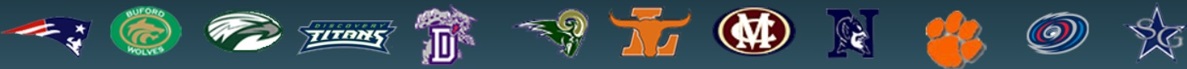 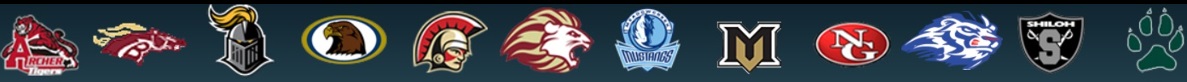 ALL-COUNTY STANDARDS
County Champions—Automatic (including relays)
State Champions—Automatic(including relays)
Elite Standards(Individual Events Only)
Special circumstances determined by the Hall of Fame Committee
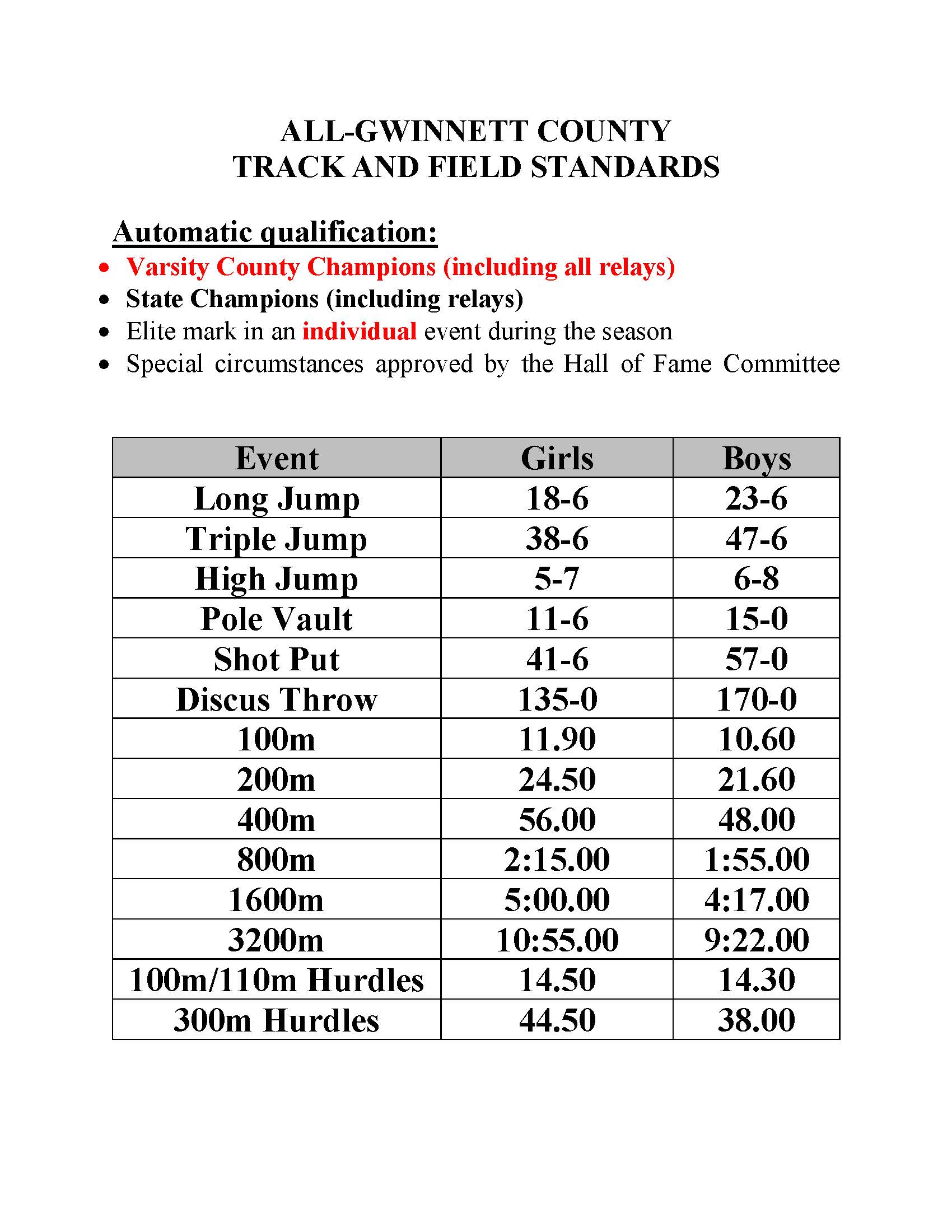 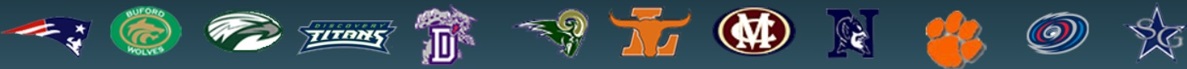 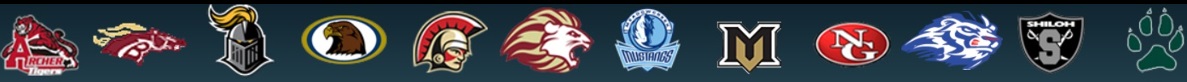 GWINNETT GIRLS ALL-TIME UPDATE SUMMARY AFTER 2022
Long Jump	1
Triple Jump	1
High Jump	2
Shot Put		2
Discus		5
Pole Vault	1
100m	   1  (new#1)
4x200m	   3  (new #2)
400m	   2
800m	   1
200m	   1
20 NEW UPDATES IN 11 EVENTS
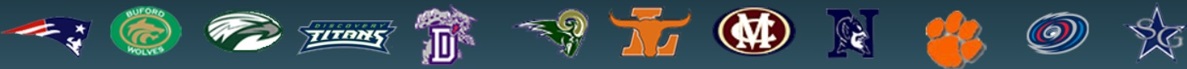 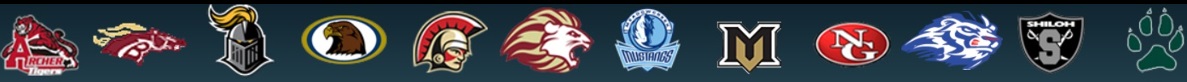 GWINNETT BOYS ALL-TIME UPDATE SUMMARY AFTER 2022
4x100m	   1  (new #1)
400m	   1
300mH	   4
200m	   2
3200m	   2
4x400m	   3
4x1600m	   1  (new #3)
DMR	   1  (new #4)
SMR	   1  (new #8)
Long Jump	1
Triple Jump	1
High Jump	2
4x800m	   	2  (new #2)
110mH	   	1
100m	   	1  
4x200m	   	4  (new #2)
28 NEW UPDATES IN 16 EVENTS
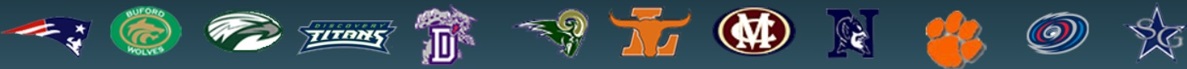 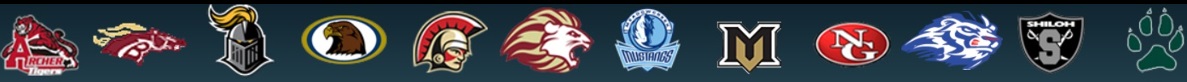 GEORGIA ALL-TIME UPDATE SUMMARY (GWINNETT) AFTER 2022
GIRLS
100m #7 Tamiia Fuller, Peachtree Ridge

4x200m #8Brookwood
BOYS
Long Jump #3Christian Barker, Shiloh
Mill Creek 4x1600m – 17:42.56 - #4
4x100m #1Buford
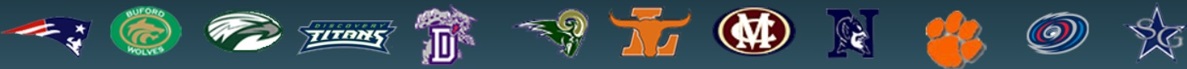 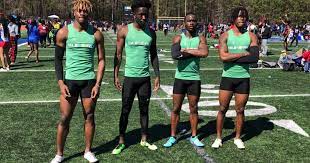 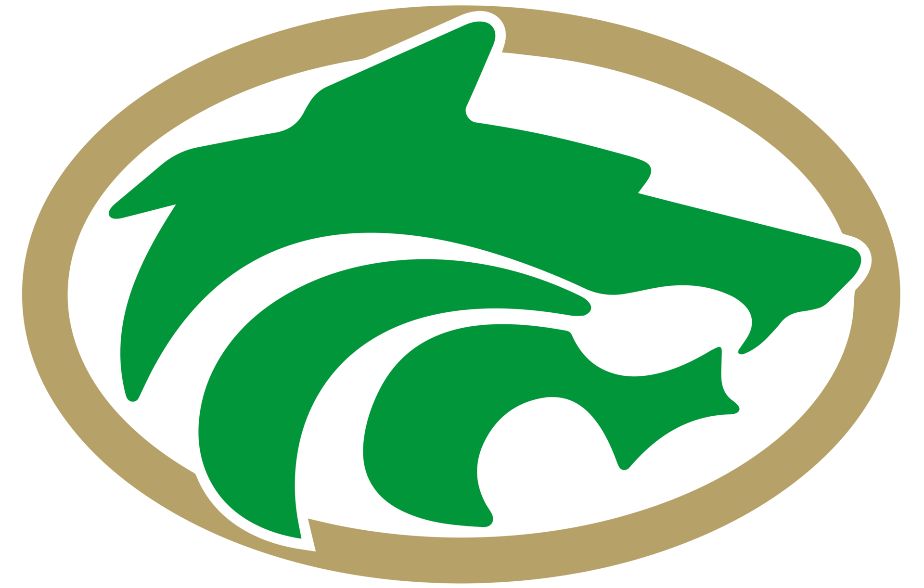 40.05
Victor Venn, K.J. Bolden, Tobi Olawole, Isaiah Bond
Coach Fyrone Davis
#1 in Gwinnett history		              .88 seconds faster than previous #1
#1 in Georgia history		    		   .44 seconds faster than previous #1
#2 in United States currently                                           39.98 Duncanville (TX) #1
Tied for #8 in United States history	              Duncanville (TX) currently  #5
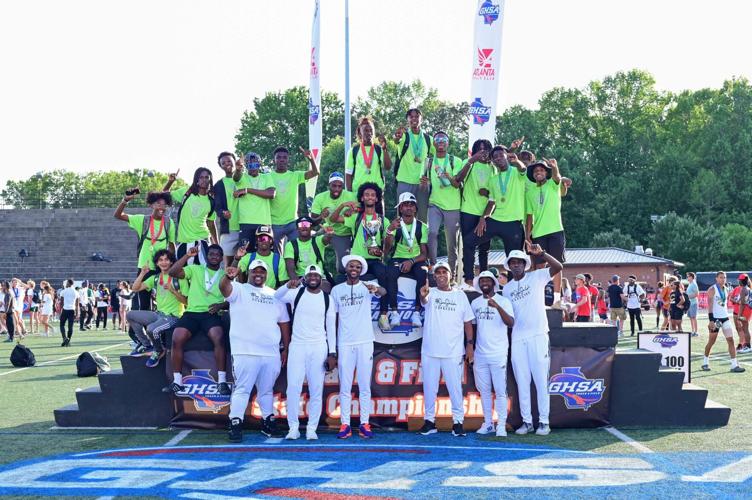 Congratulations to the Shiloh Boys who won the 6A State Championship!
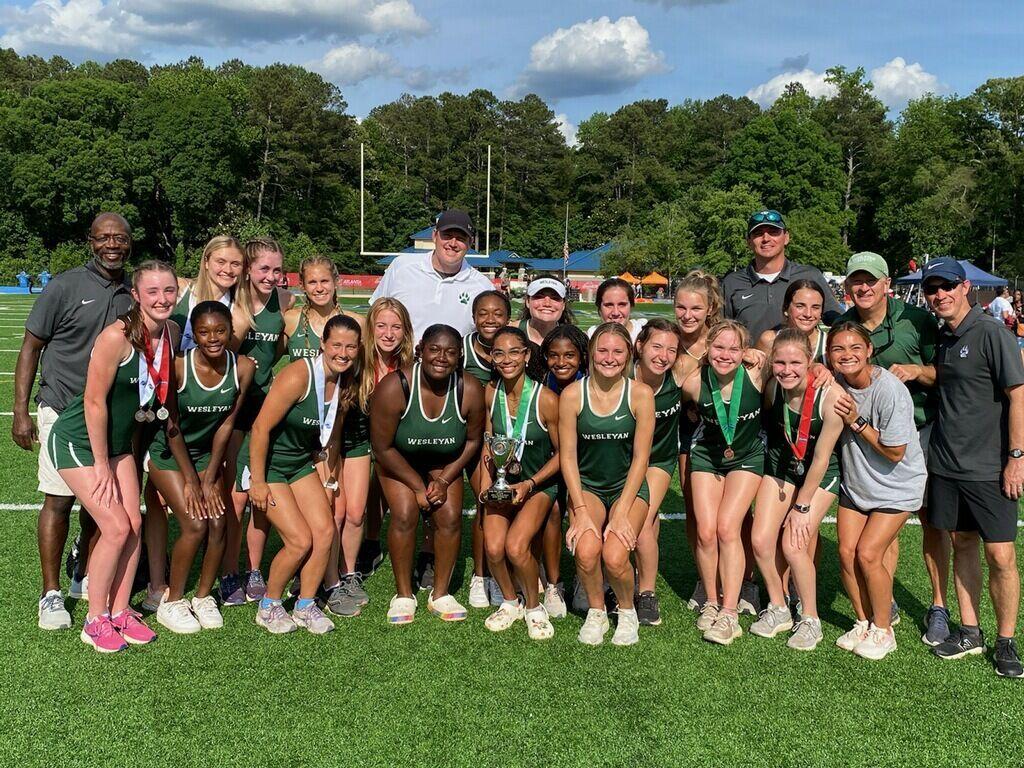 Congratulations to the Wesleyan Girls who were Runners Up in 1A Private!
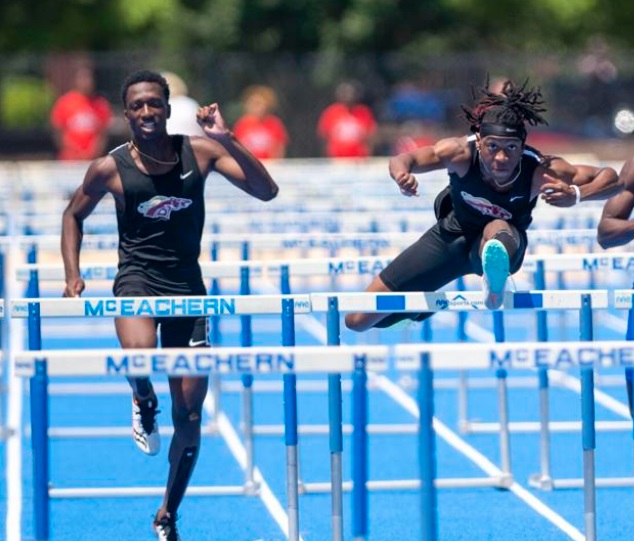 Congratulations to the Brookwood Boys who were Runners up in 7A!
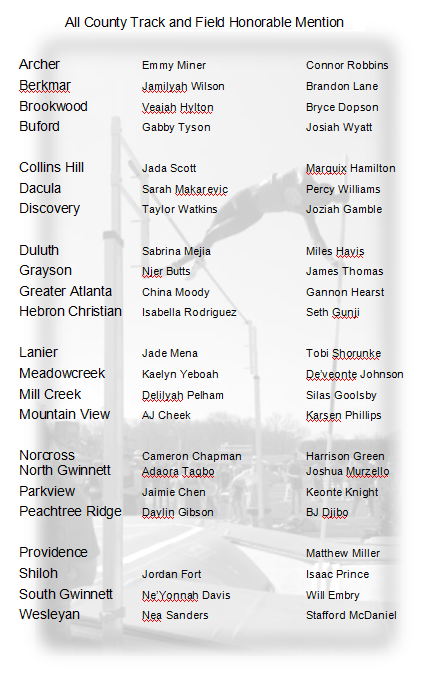 Congratulations to the following athletes for their selection as an Honorable Mention for the 2022 Gwinnett All-County Track & Field Team!
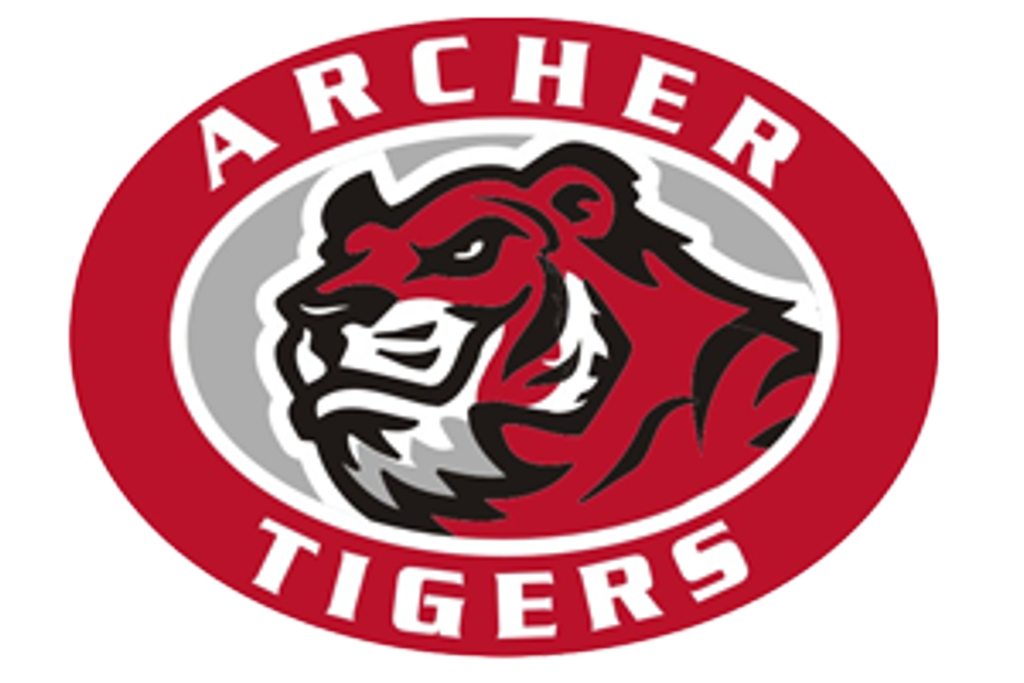 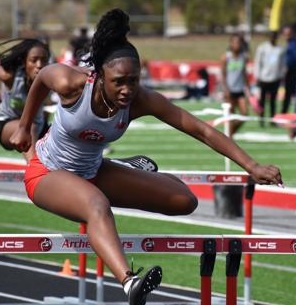 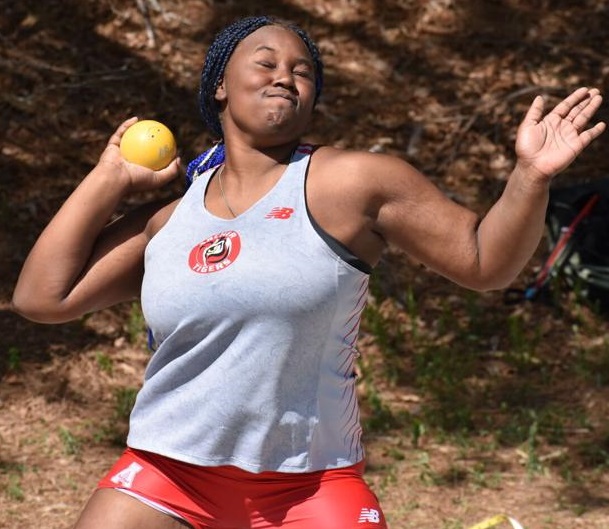 Christianne Akintayo
Camryn King
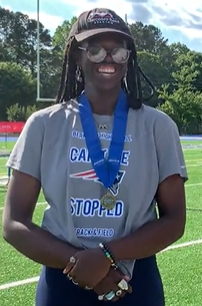 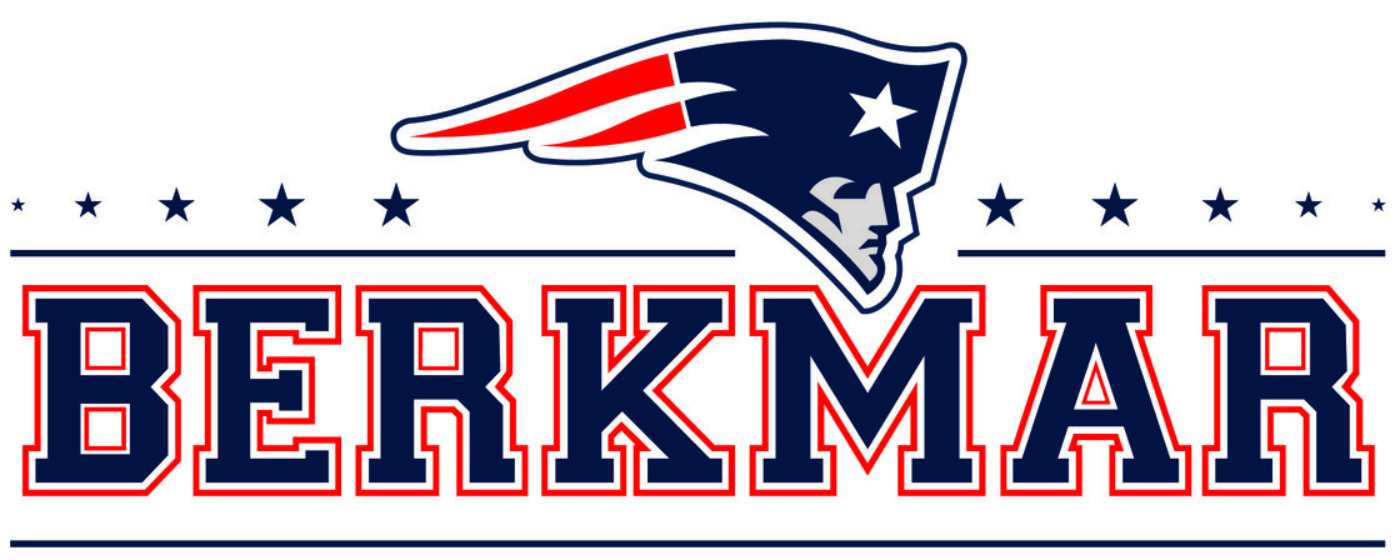 Sha’Nyia Woolery
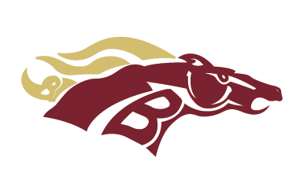 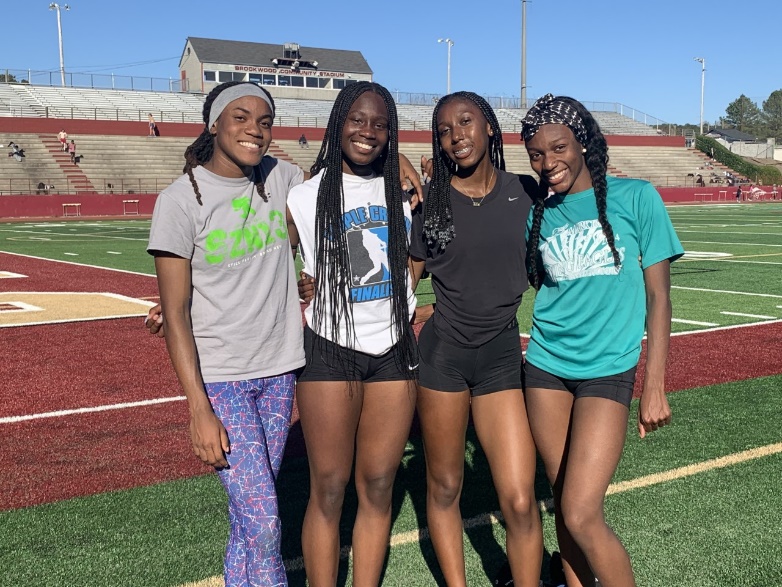 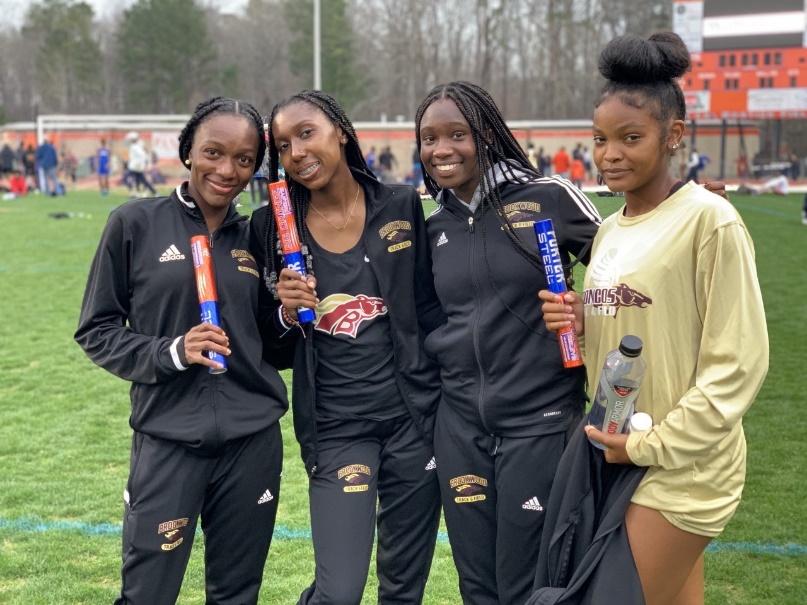 Girls 4x100m
Girls 4x200m
Girls 4x400m
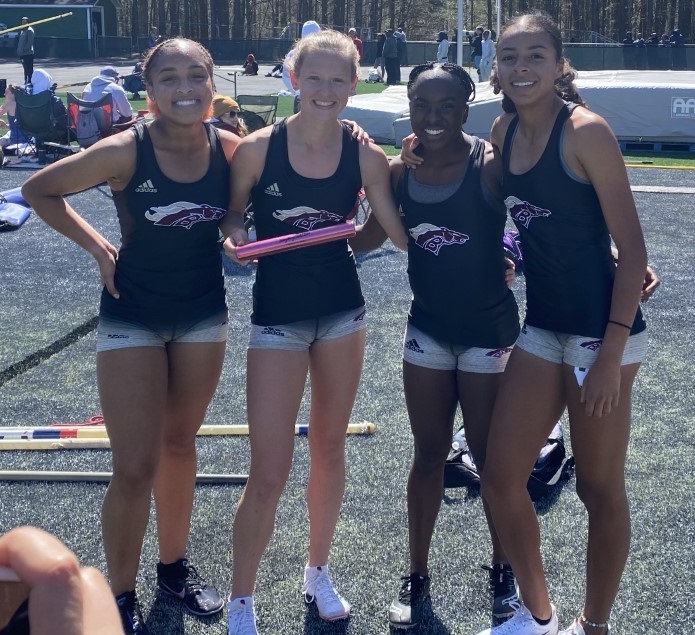 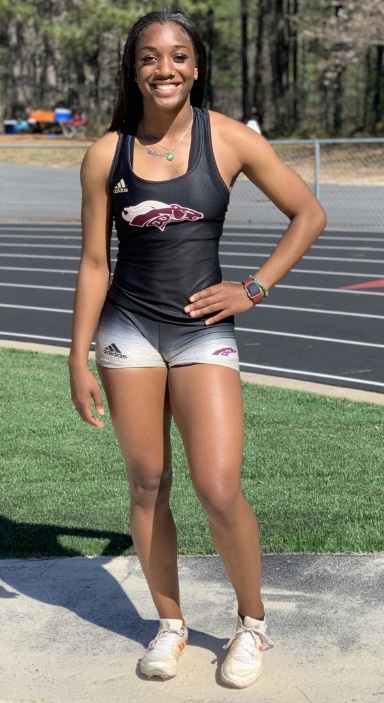 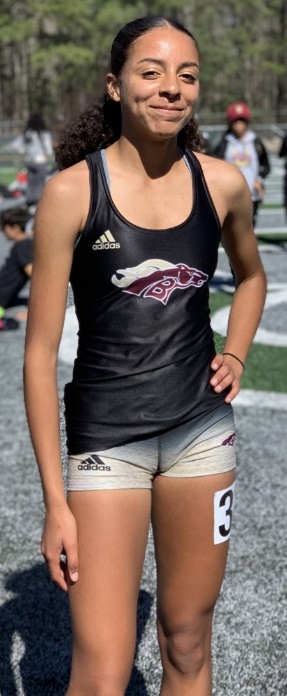 Girls 4x800m
Amaiya Dillard, Chloe Perryman, Elle Bass, Janai Jones, Serena Tate, Madison Campbell, Macy Felton, Allie Wardle, Kayci Jordan, Trinity Thurman
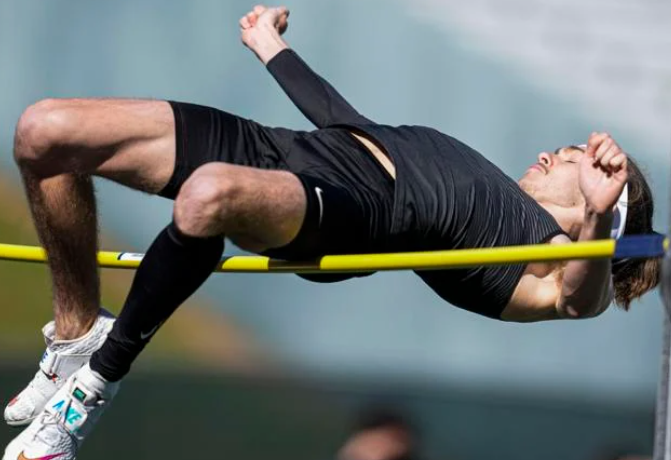 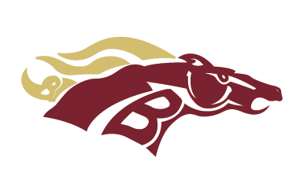 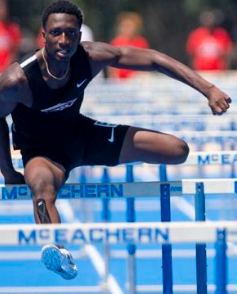 Braden Deal
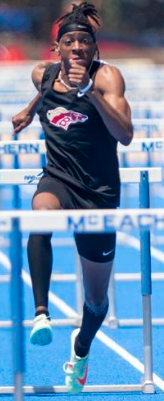 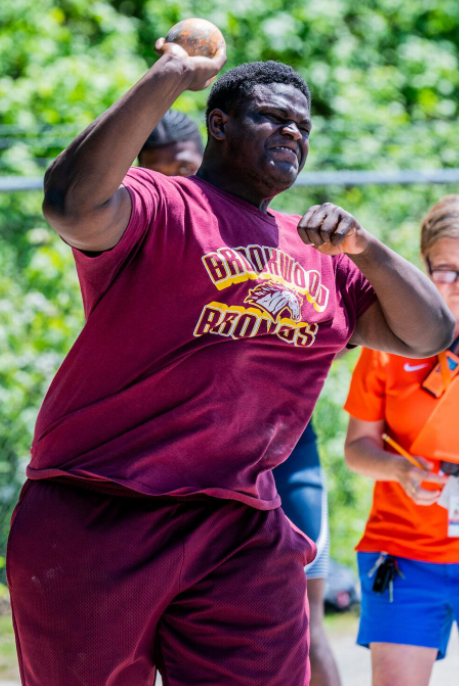 Langston Jones
Joshua Crum
Makai Williams
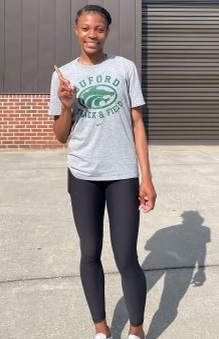 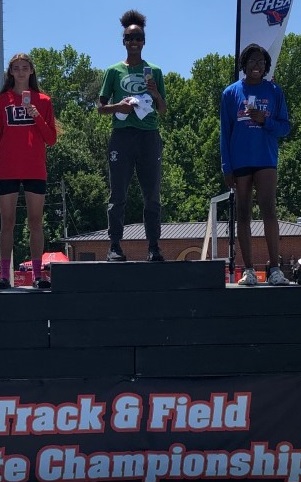 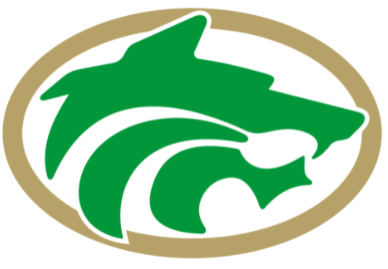 Aiya Webb
Sydney Harris
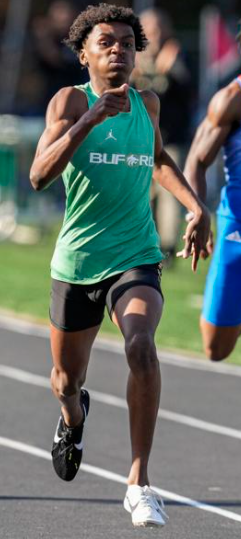 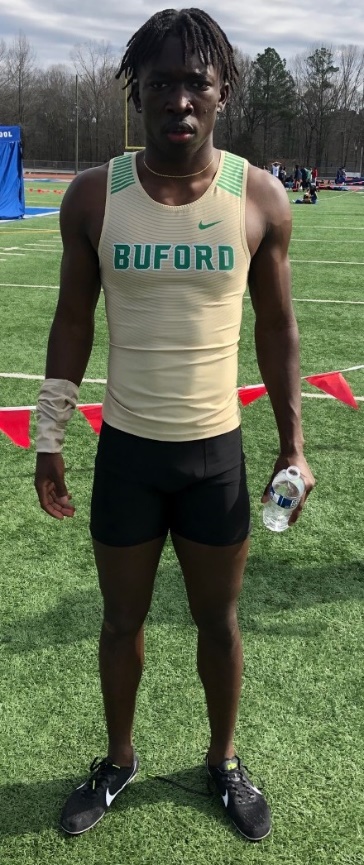 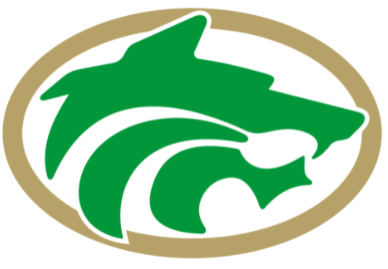 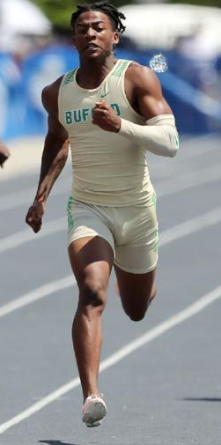 Boys 4x200m
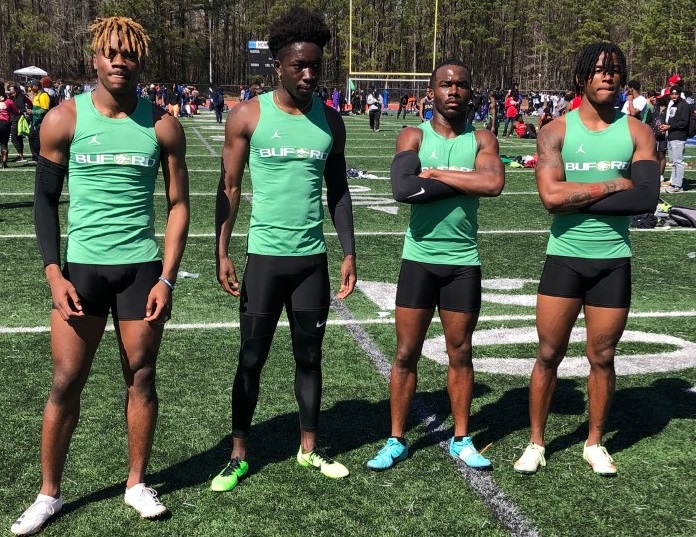 CJ Clinkscales, Victor Penn, Victor Payne, Devin Williams, Isaiah Bond, Tobi Olawole
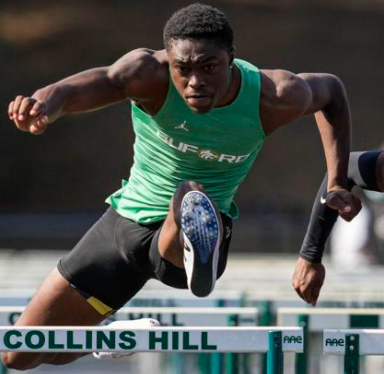 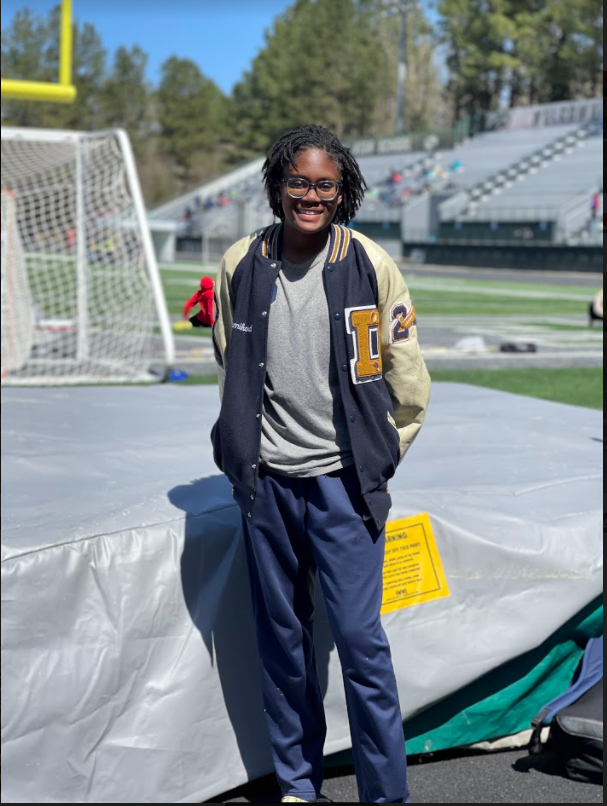 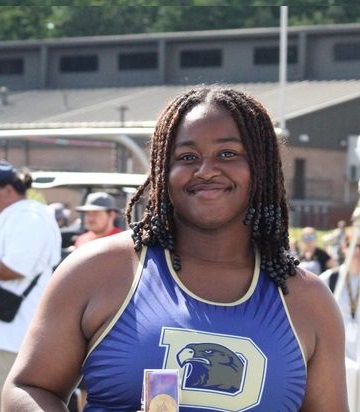 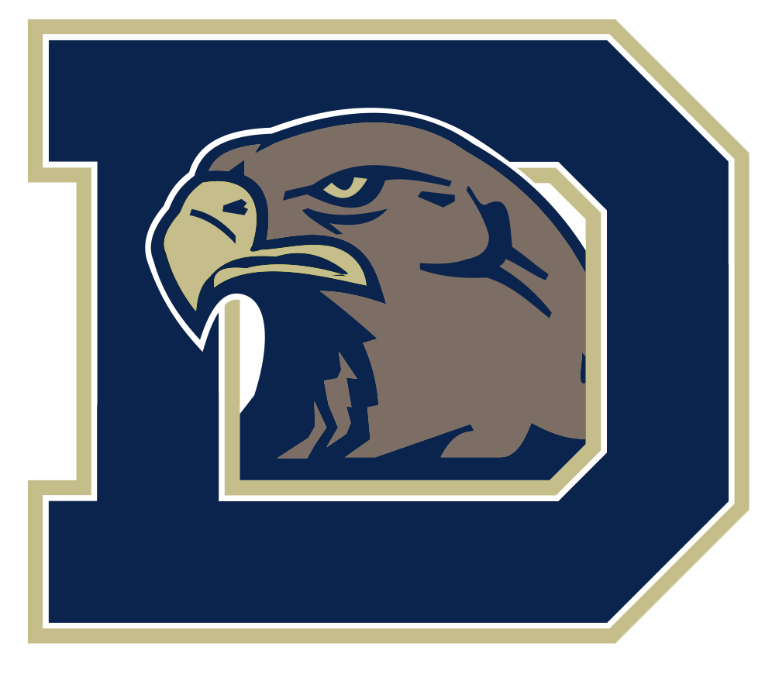 Danah Nembhard
Noelle Igberaese
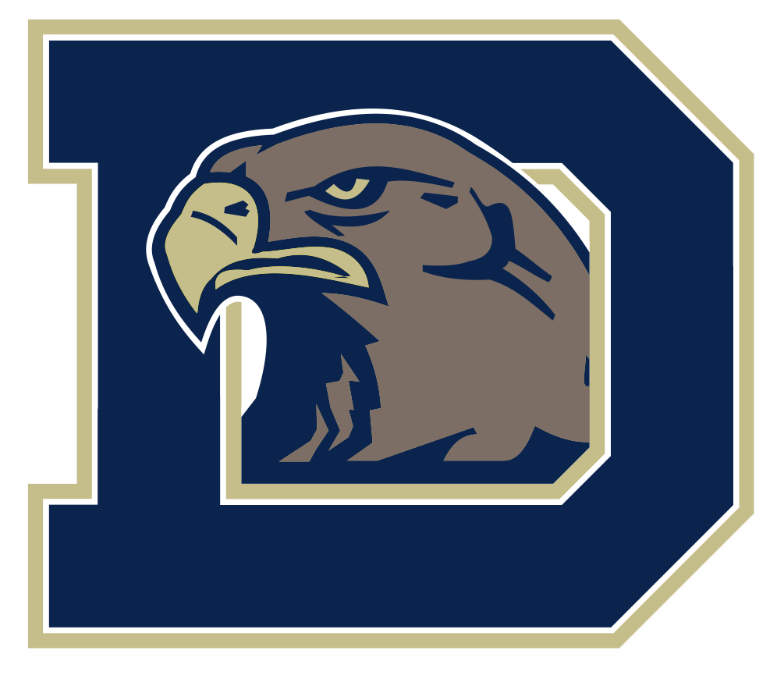 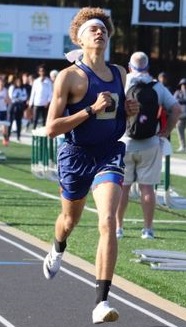 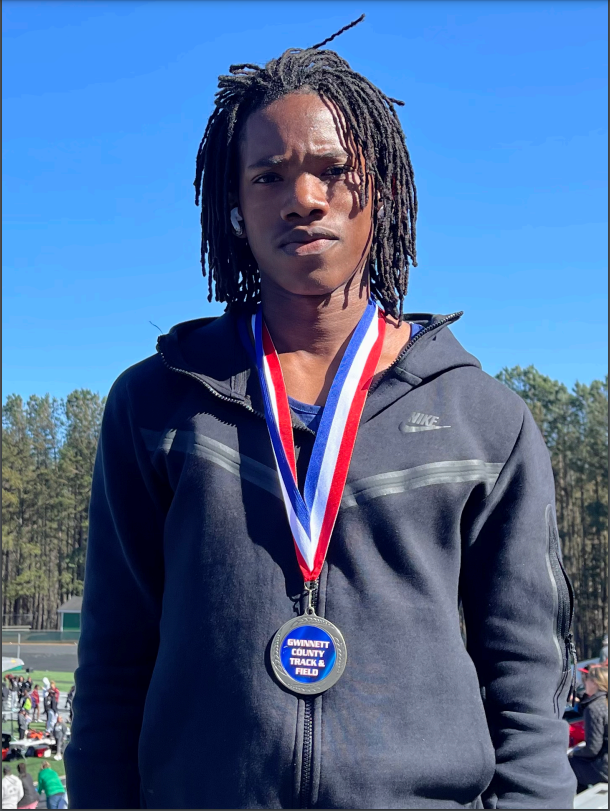 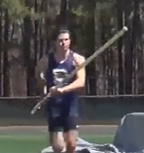 Azwan Nembard-Belcher
Tyler Farris
Chance Jones
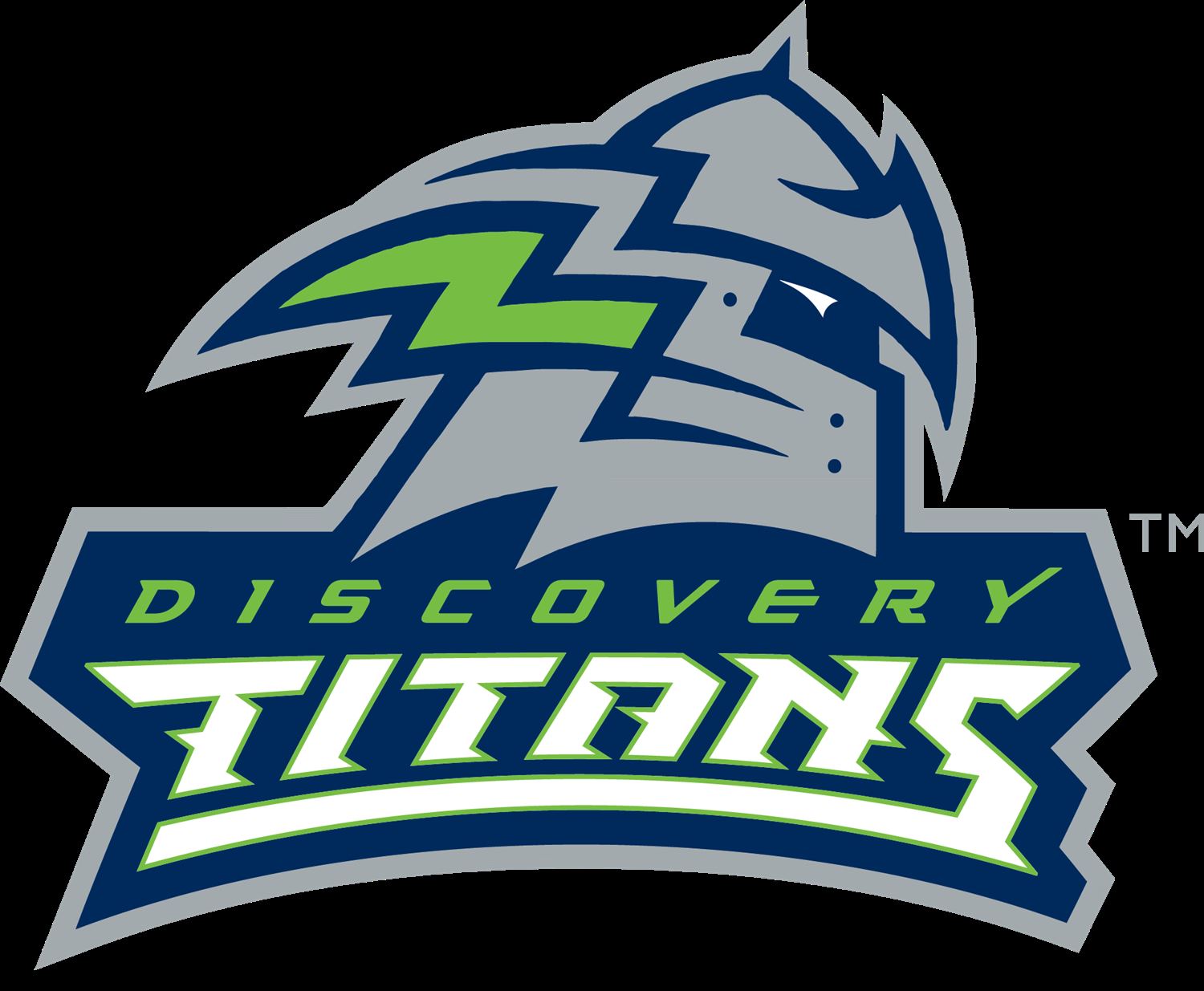 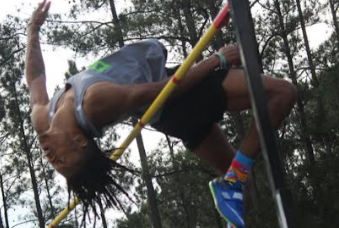 Maurice Thomas
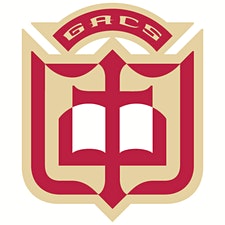 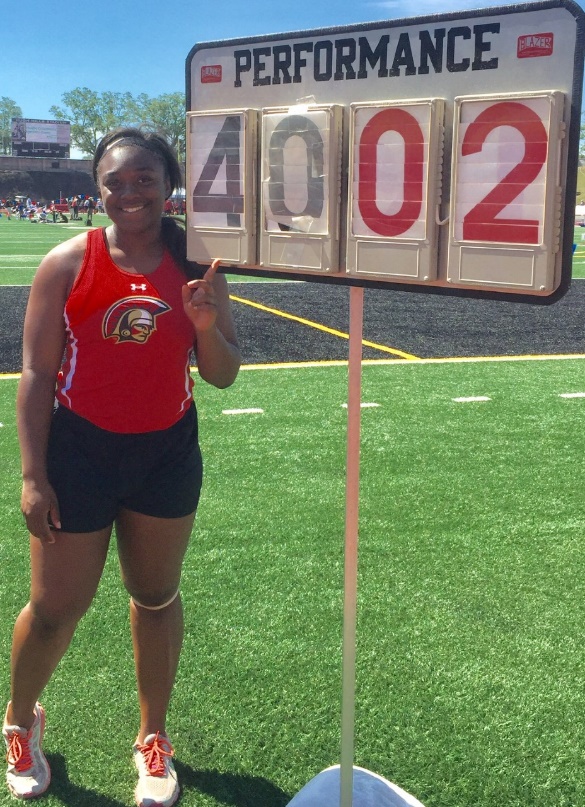 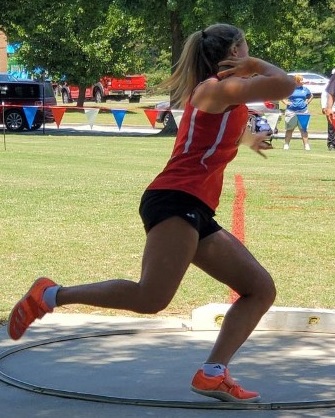 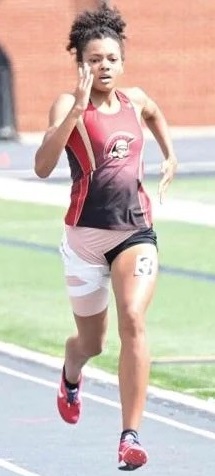 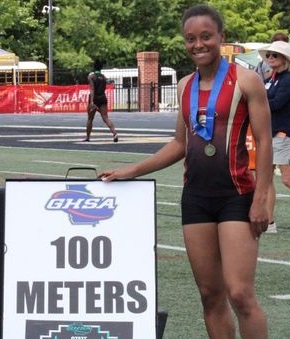 Autumn Clark
Alana Thomas
Morgan Collins
Nia Wilson
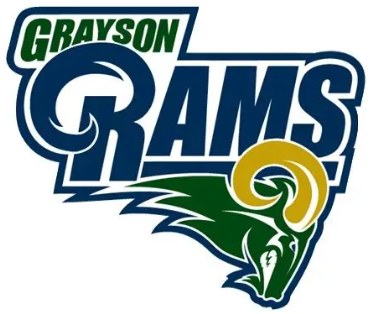 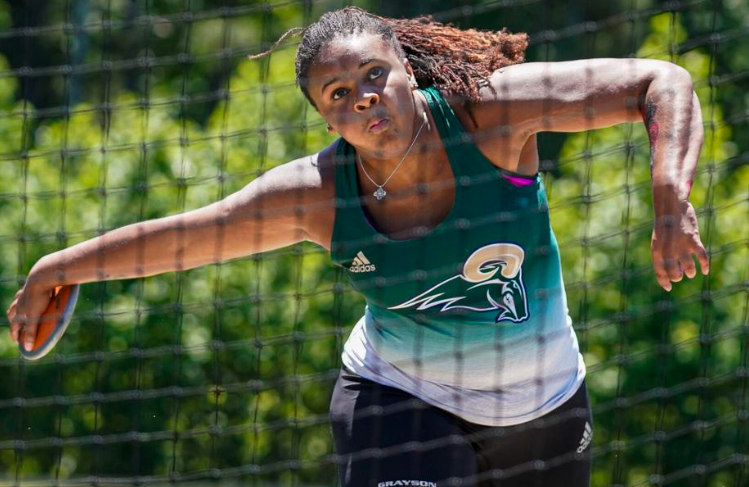 Kameryn Hannon
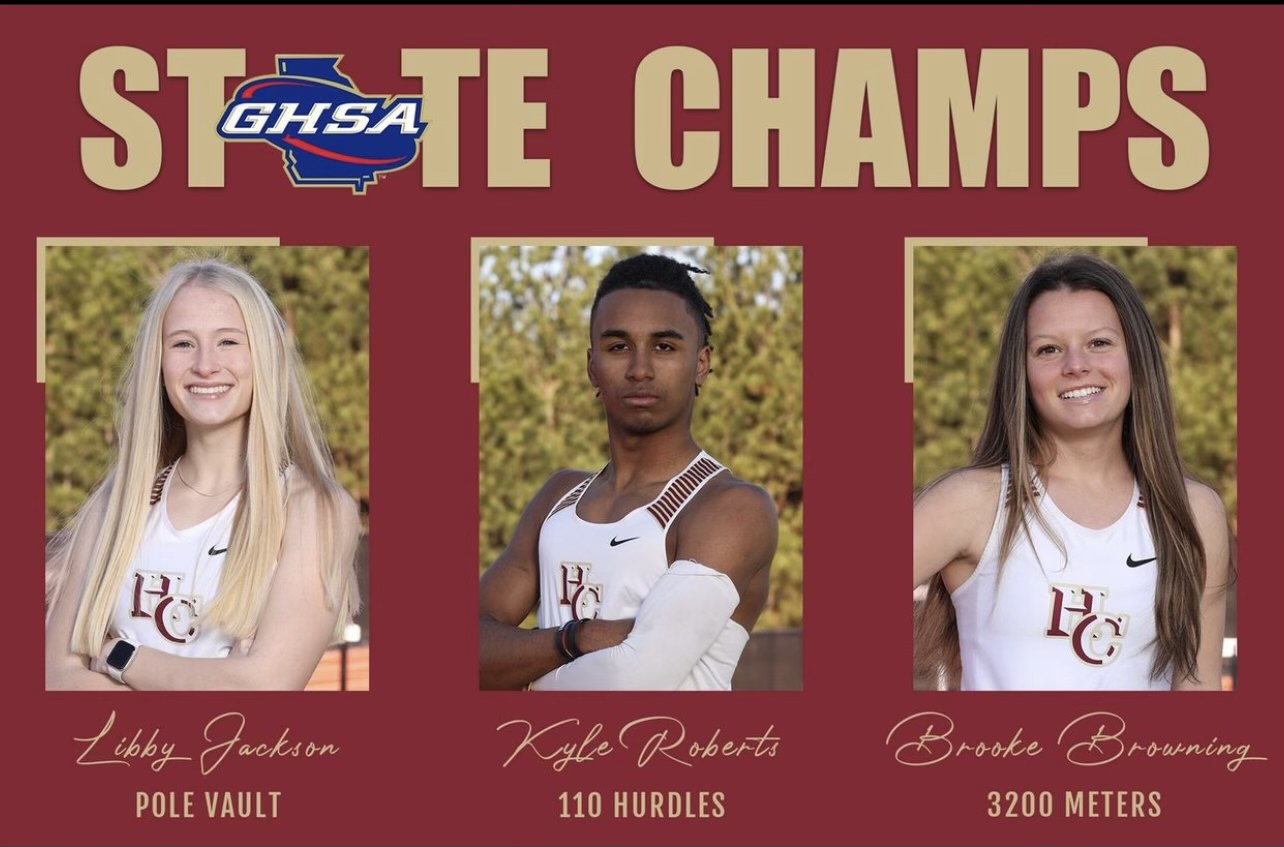 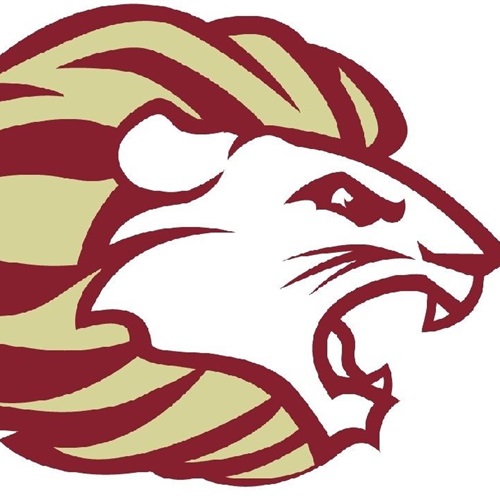 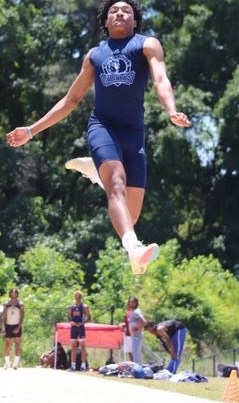 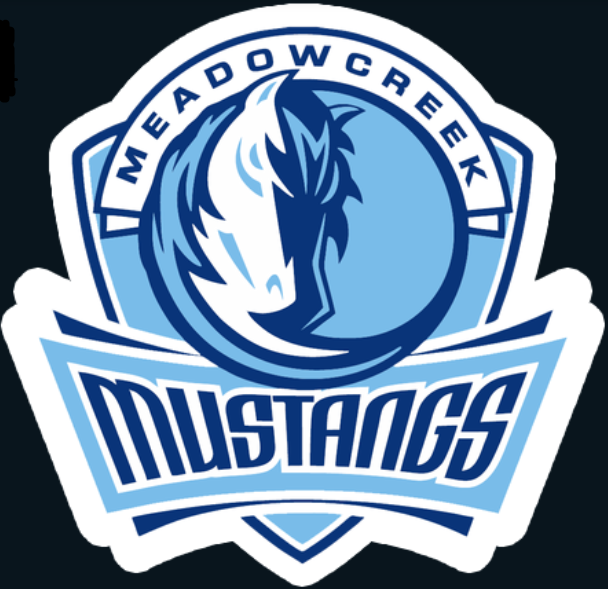 Michael Tatnall
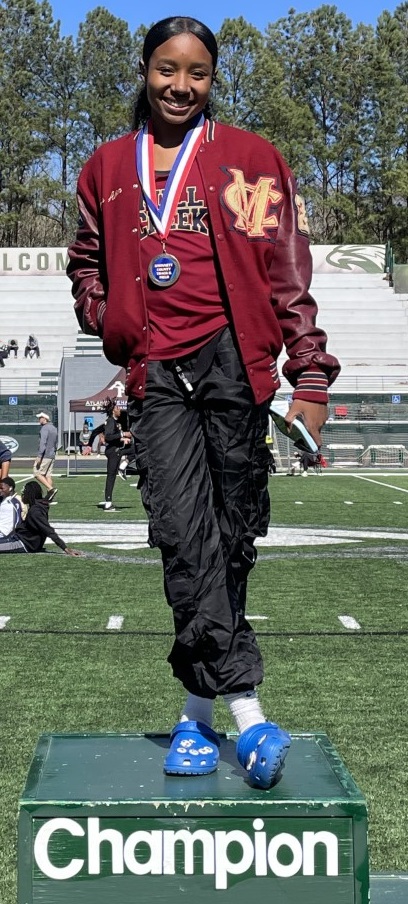 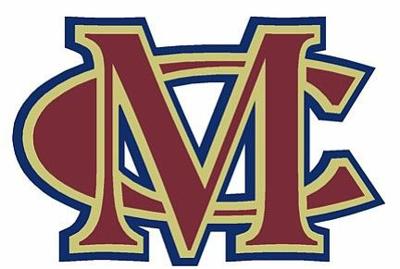 Madison Aiken
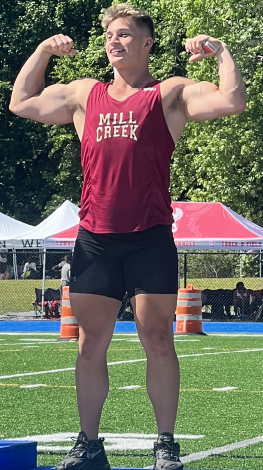 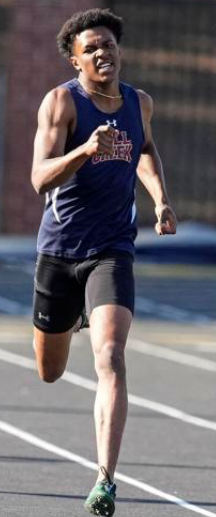 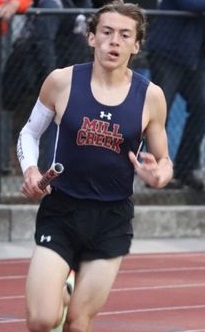 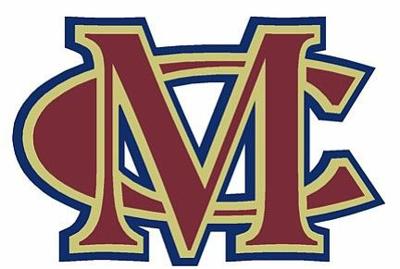 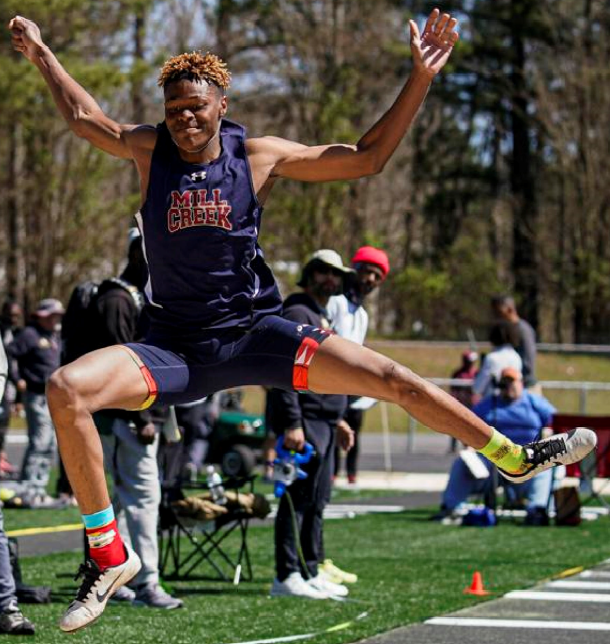 Boys 4x800m (Shazeb Rashid, Ethan Nordman, Luke Kalarickal, Jake Peters), Joseph Alexander, Jaiden Patterson, Brandon Akers
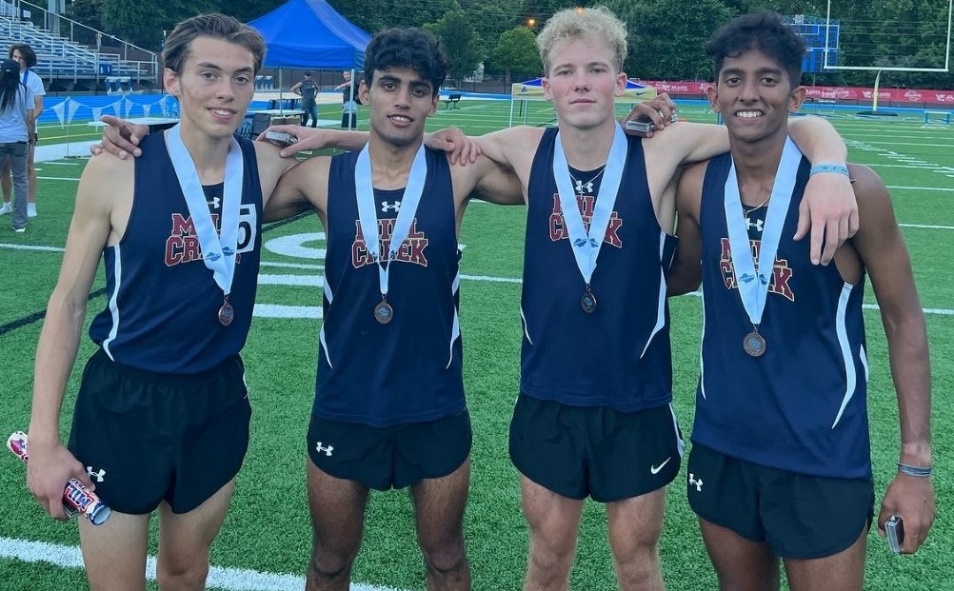 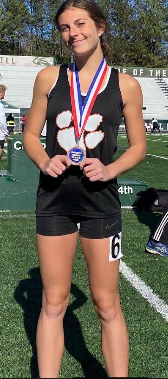 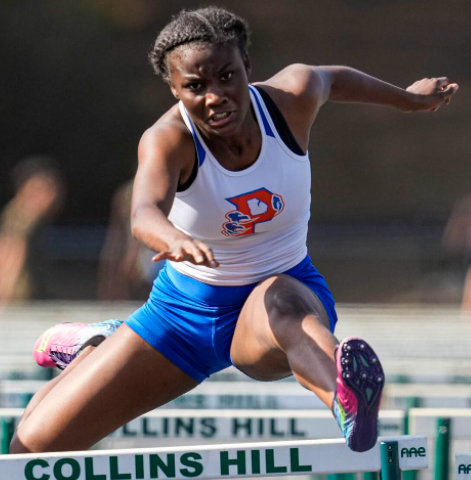 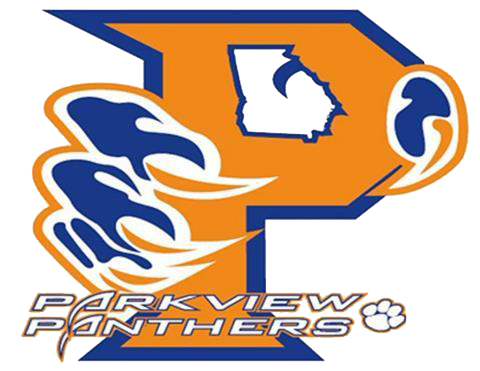 Emma Geaney
Carson Moore
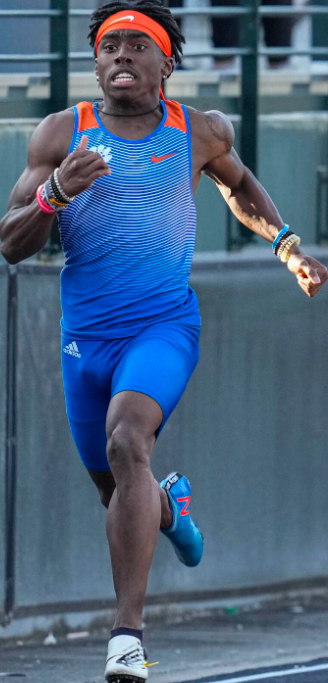 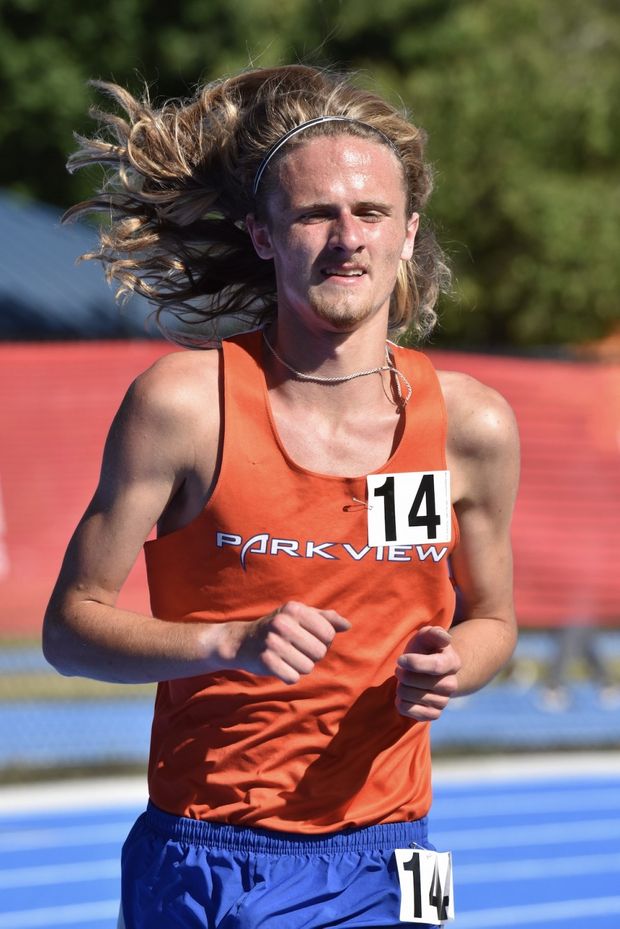 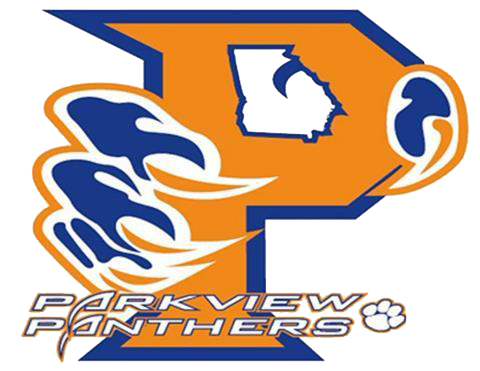 Caden Hall
Eric Pullum, Jr.
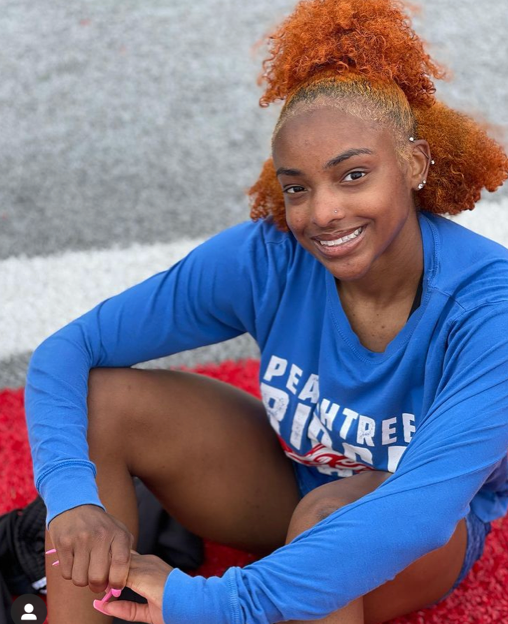 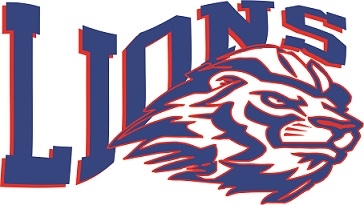 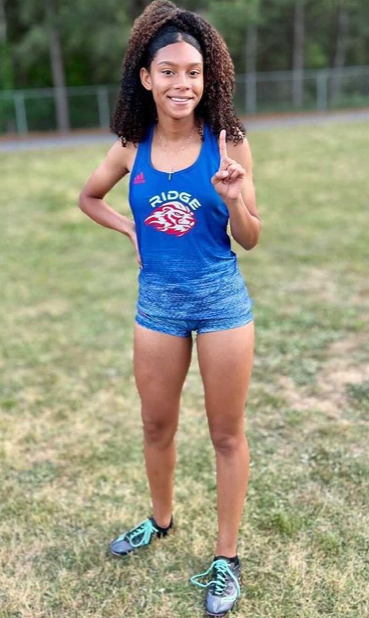 Ron-Niah Wright
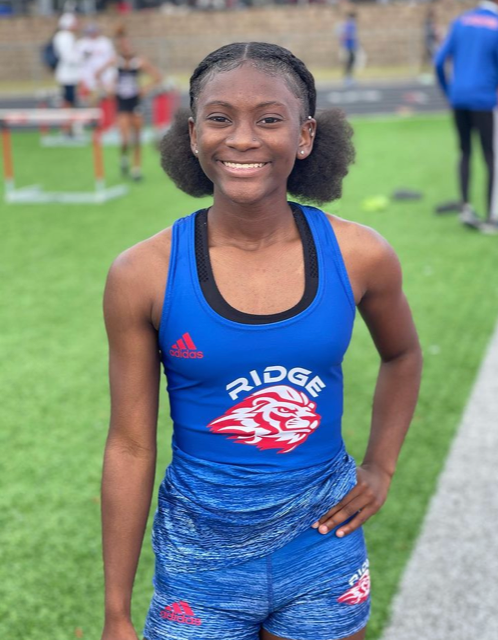 Tamiia Fuller
Sydney Augmon
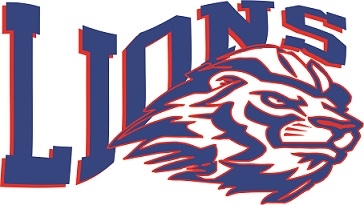 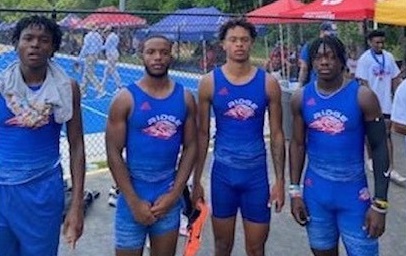 Boys 4x100m (Jordan Ghant, Tyre Tatum, AJ Bonds, Jeremiah Colbert)
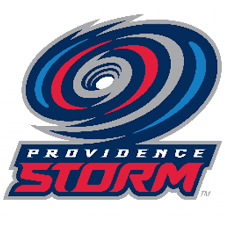 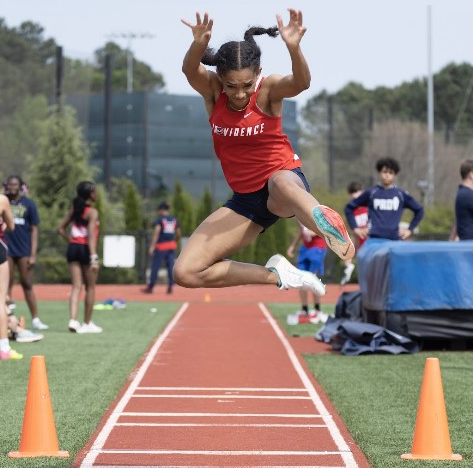 Ellison Chadwick
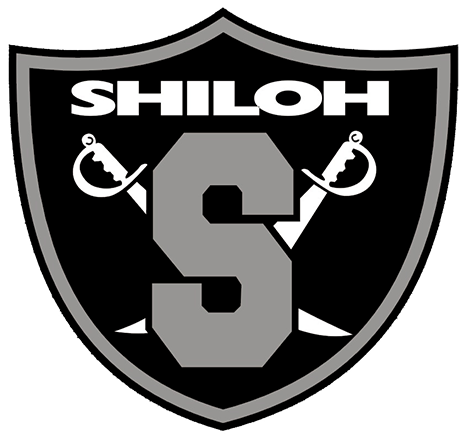 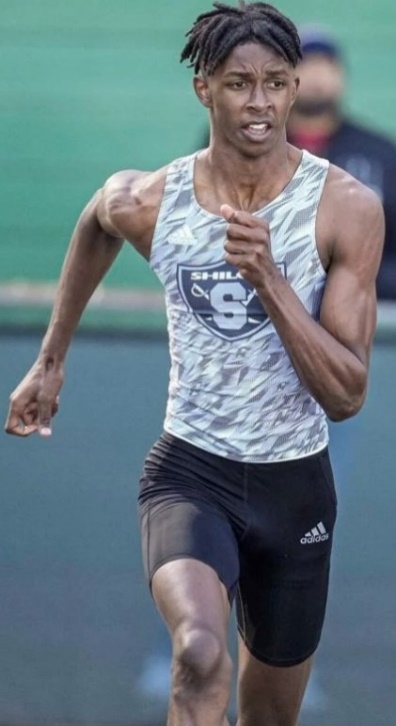 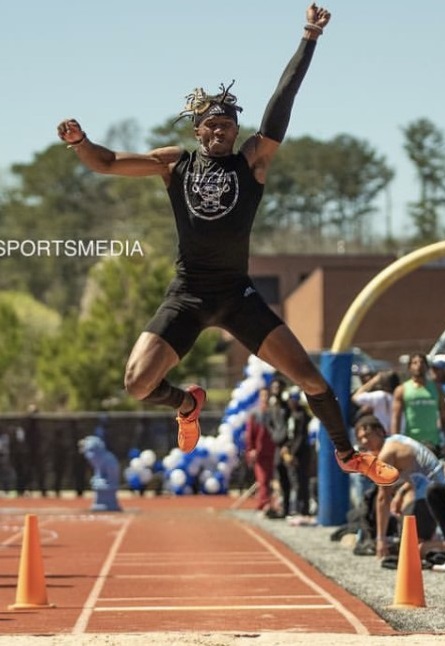 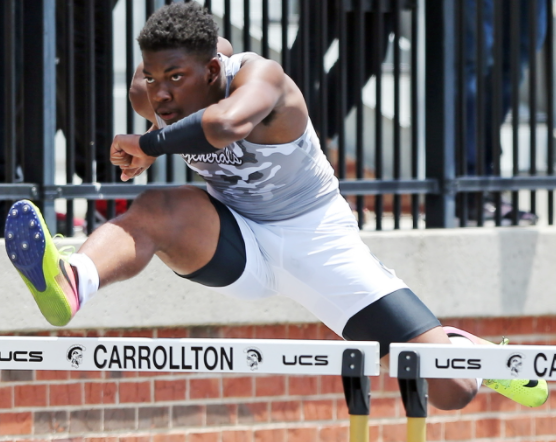 Boys 4x400m (Christion Barker, Eric Barker, Parris Hawkins, Sanaljay Bentley) Bryce Southerland, Nathan Solomon
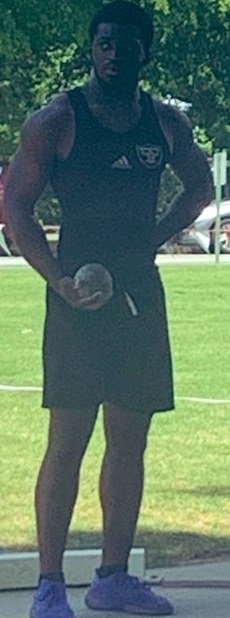 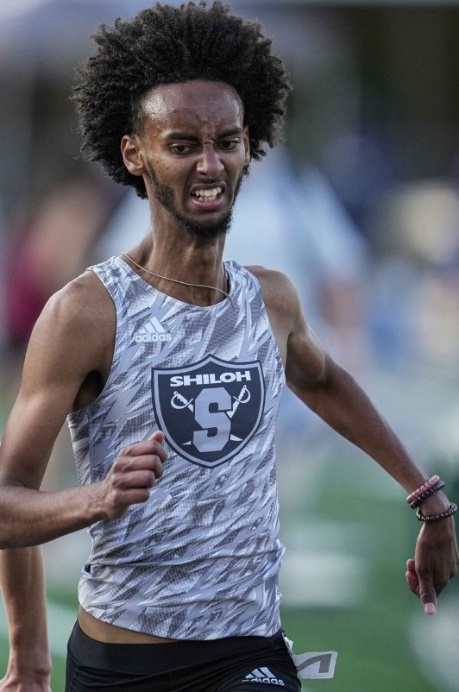 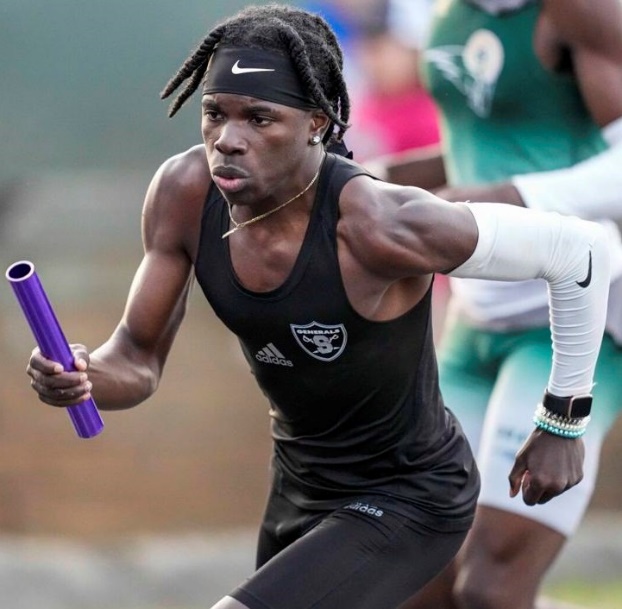 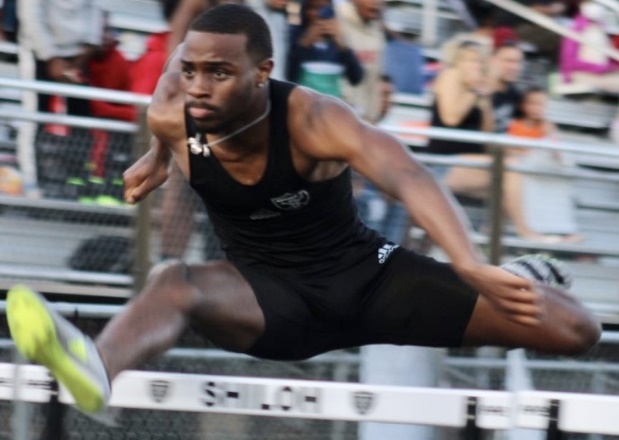 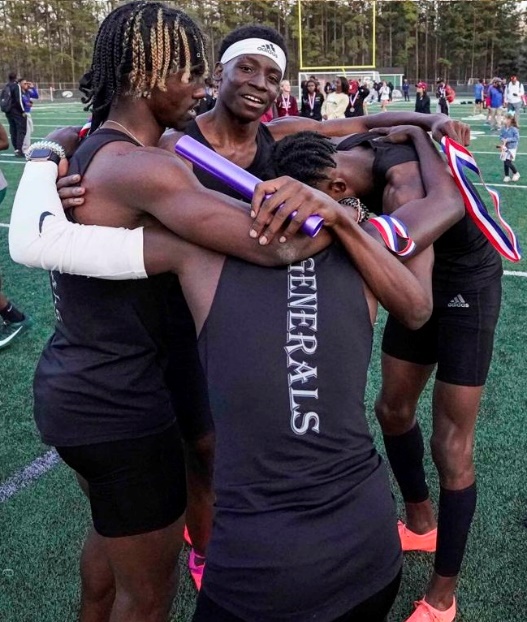 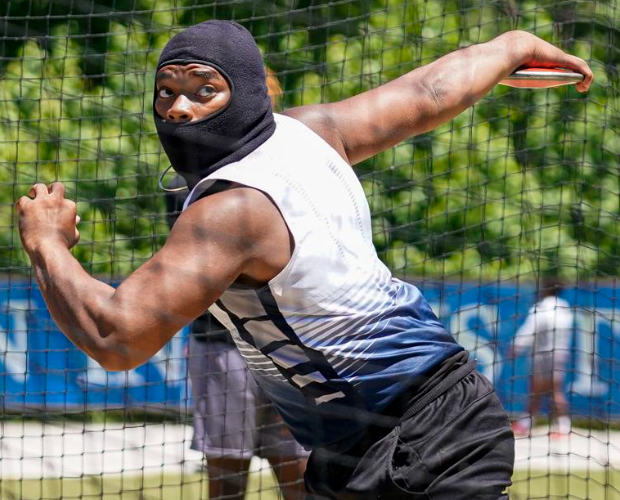 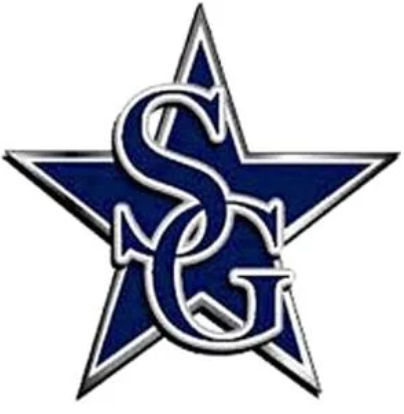 Alex Shepard
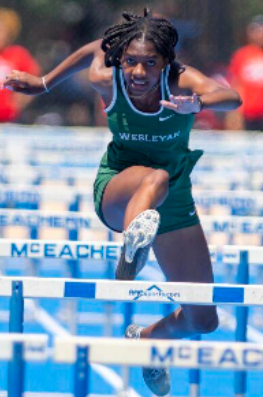 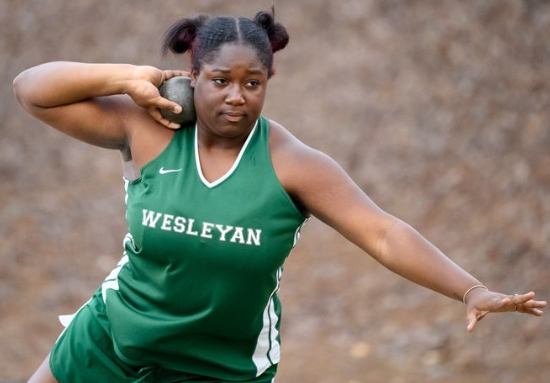 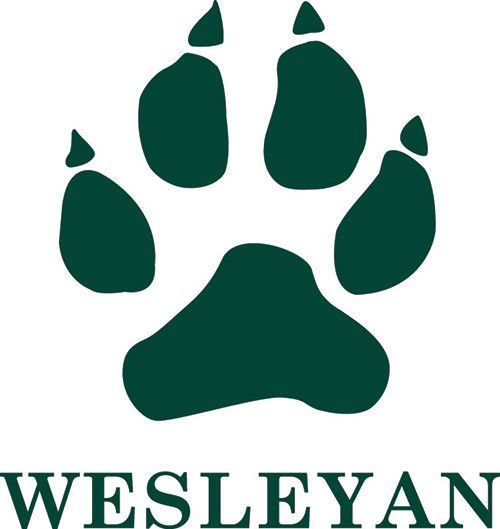 Imani Washington
Sade Ojanuga
Congratulations to our 2022 Gwinnett County Girls Track Runner of the Year, Tamiia Fuller of Peachtree Ridge!
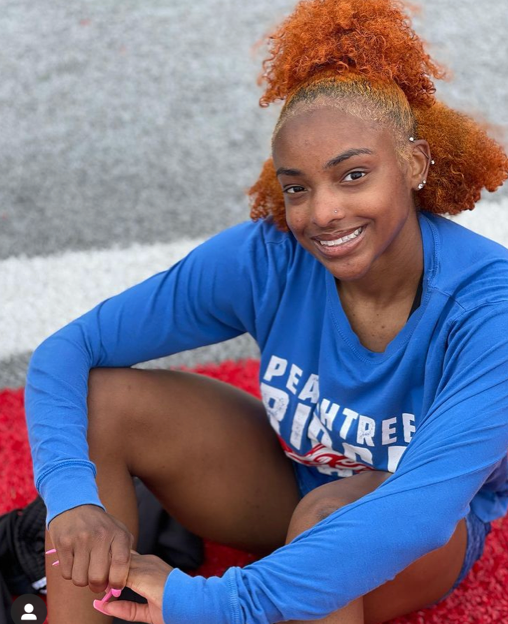 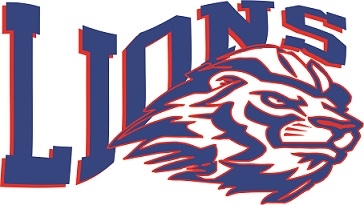 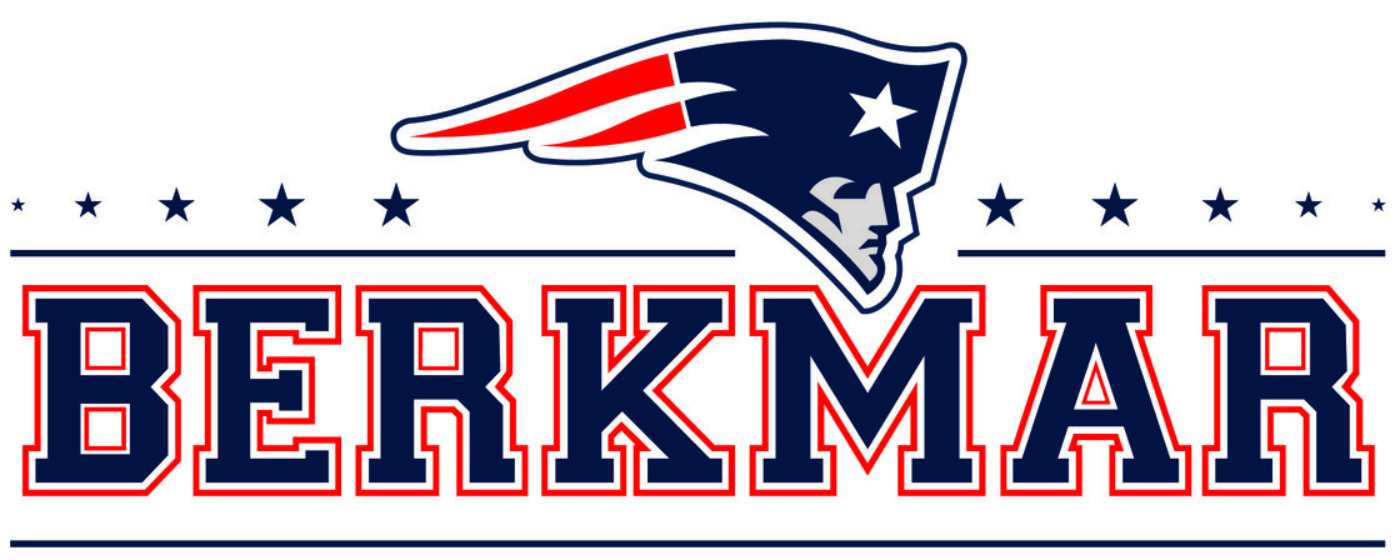 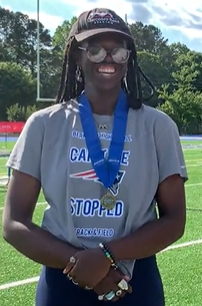 Congratulations to our 2022 Gwinnett County Girls Field Athlete of the Year, Sha’Nyah Woolery of Berkmar!
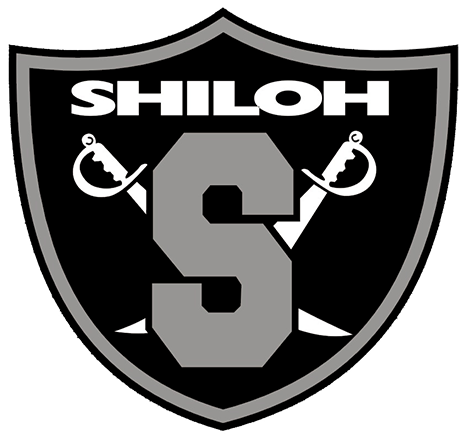 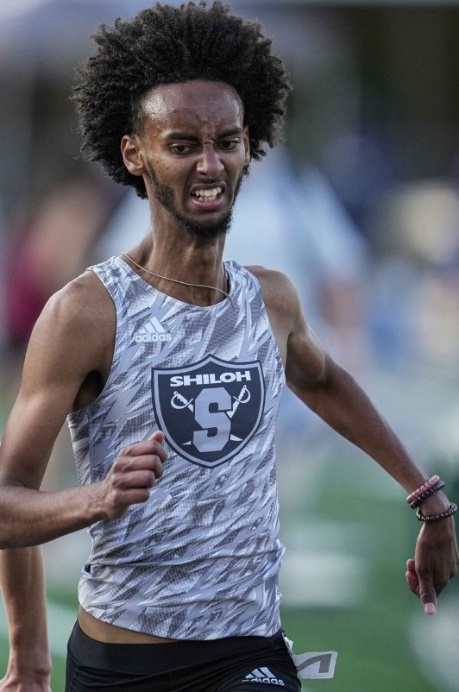 Congratulations to our 2022 Gwinnett County Boys Track Runner of the Year, Nathan Solomon of Shiloh!
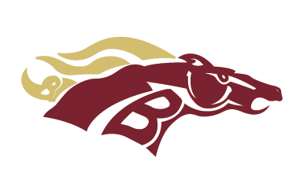 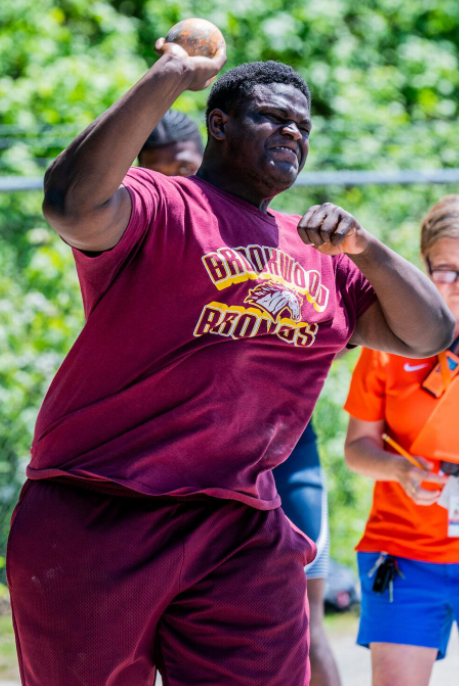 Congratulations to our 2022 Gwinnett County Boys Field Athlete of the Year, Langston Jones of Brookwood!
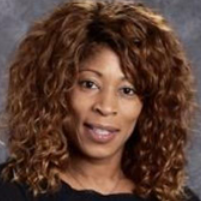 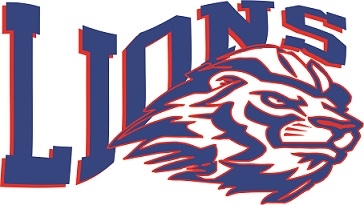 Congratulations to our 2022 Gwinnett County Girls Track & Field Coach of the Year, 
Shawn Nix of Peachtree Ridge!
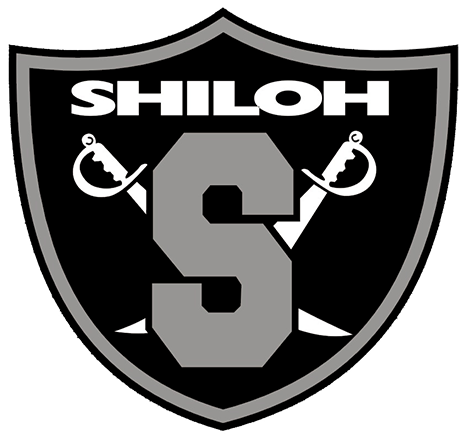 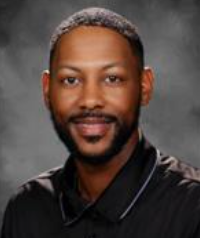 Congratulations to our 2022 Gwinnett County Track & Field Boys Coach of the Year, Devin Jones of Shiloh!
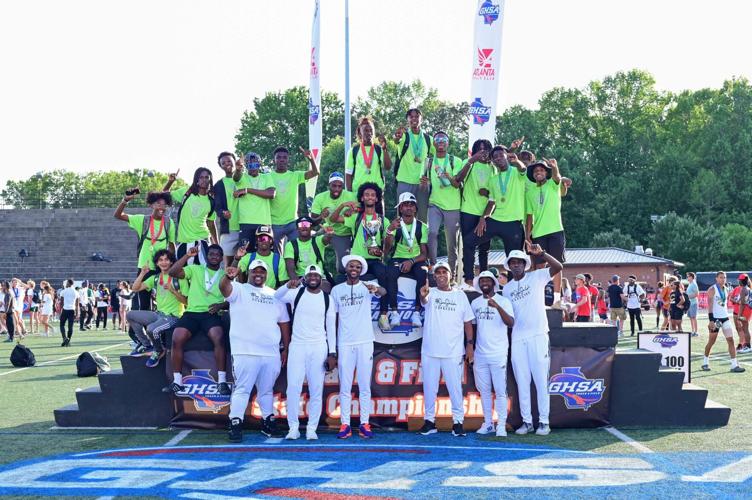 Thank you for a great 2022 Track & Field season for Gwinnett County Schools!  We hope you enjoy a little break, and we’ll see you soon!